Get on your bike
Erasmus+ 2017
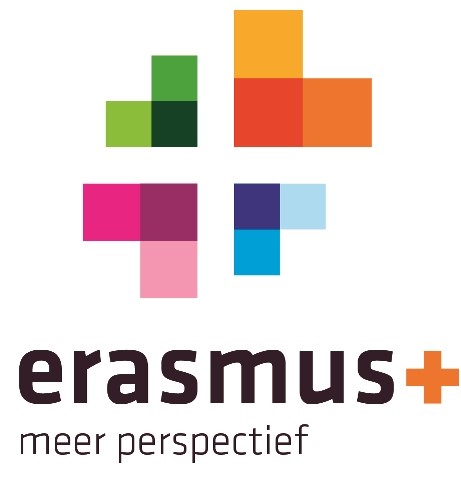 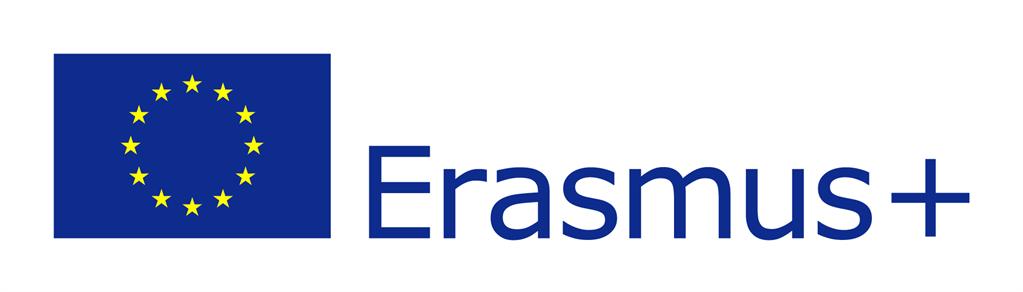 Index
Mission and vision
The idea
SWOT- Analyse
Confrontation matrix
Critical success factors
Promotion
Information for our clients
Fixed data
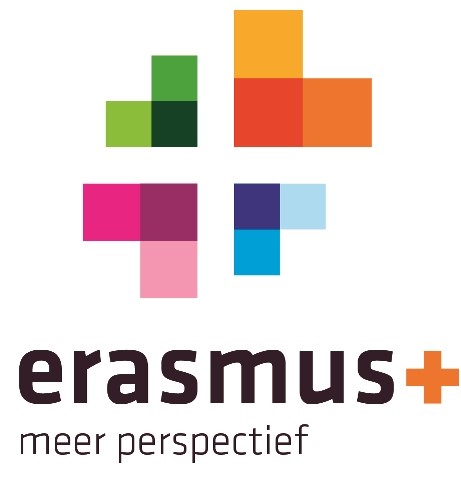 Mission and vision
Why we?
Why this idea?
How are we going to achieve it?
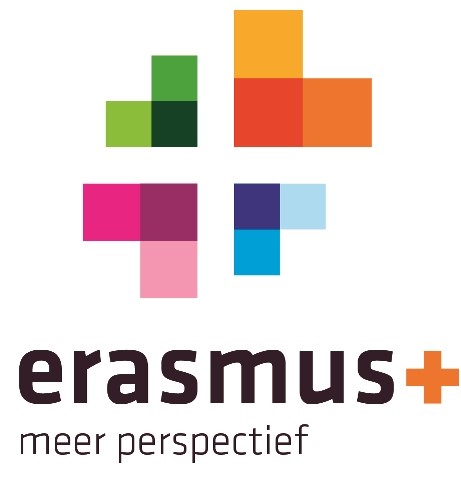 The idea
What is it?
The features
Why do they need it?
What is unique?
Our target group
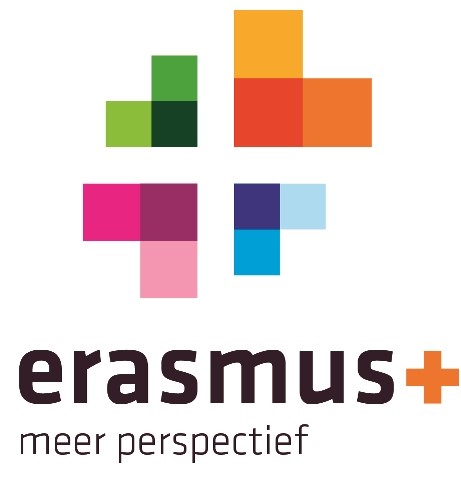 SWOT Analyse
The provid
For who is it?
Why is this app needed?
Where is it introduced
The competitors
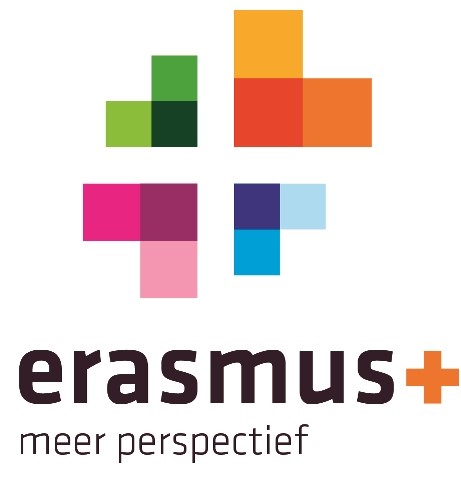 Confrontation matrix
The stength of our project
Our weak points
The Changes
The Threats
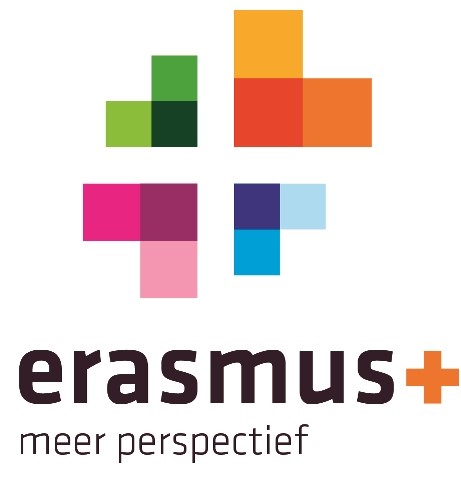 Critical success factors
Offline mode
Clear instructions
Easy accesible
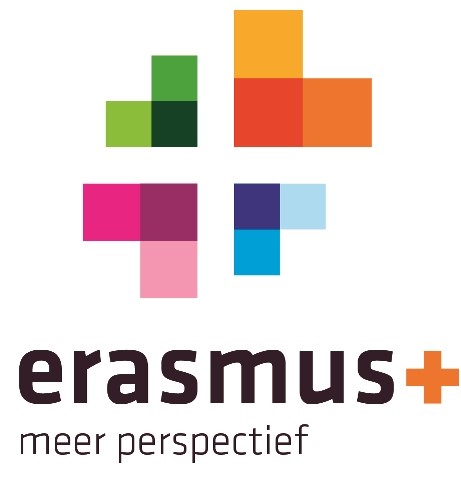 Promotion
Provide awareness
Advertising
Social media
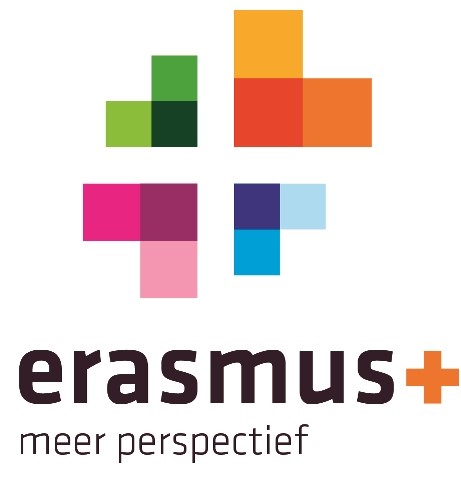 Information for our clients
For who is it?
Where can we find the customers
Where can the customers find us?
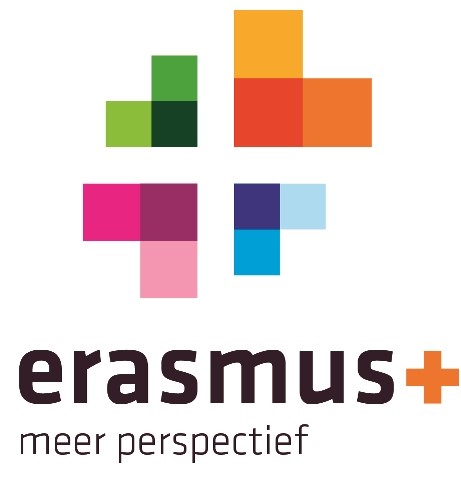 Fixed data
VAT
Download limitation
At least
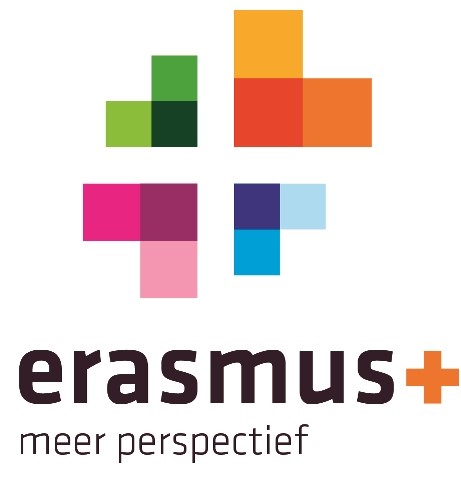